Annotate for Free with hypothes.is
Agenda
Introduction to hypothes.is

Using hypothes.is for Education

Acquiring hypothes.is

Using hypothes.is

Questions
Introduction to hypothes.is
What is hypothes.is?
“Hypothes.is is a new effort to implement an old idea: A conversation layer over the entire web that works everywhere, without needing implementation by any underlying site.”

Annotate, highlight, tag, hold discussions, read socially, organize your research, & take personal notes on webpages, PDFs, digital textbooks, & EPUBs.
Open source (Free!)
Annotation software application
Browser-based
Use on almost anything
Collaborate with anyone
Meets WCAG 2.0 AA Guidelines for accessibility
Functionalities & Features
Functionalities (Annotation Types)
Features
Notes
Stick a note to any page
Highlights
Show or hide your highlights
Replies
Reply to any annotation
Add multimedia to annotations
Privacy
Public
Visible to everyone with hypothes.is
Private
Visible only to you when logged in
Groups
Only visible to you and those in your selected group

Share a link to a page with your annotations (recipient does not need a hypothes.is account)
Email notification if/when someone replies to your annotation
Using hypothes.is for Education
Uses
Instructor
Research
Organization
Instructor to entire class
Questions
Discussions
Making points
Guide & interact with students within a text
Instructor to student
Support for answers to students
Students can ask you questions about difficult content
Student group collaboration
Group projects / research
Student to student
Ask classmates questions about content
Study materials together without being in person
Student
Research
Organization
Ask questions of hypothes.is community
Benefits for online/hybrid courses
Great for making online experience closer to traditional classroom experience
Increases instructor to student interaction
Be with your students while they’re consuming content
Increases student to student learning and collaboration
Allows for synchronous and asynchronous collaboration
Resource Guides
hypothes.is Teacher Resource Guide

hypothes.is Student Resource Guide
Acquiring hypothes.is
How do I get Hypothes.is?
Sign up: https://web.hypothes.is/start/
Add to browser: Chrome Extension or Hypothesis Bookmarklet
Start annotating: go to any webpage or PDF in your browser
Using hypothes.is
A walk-through demonstration
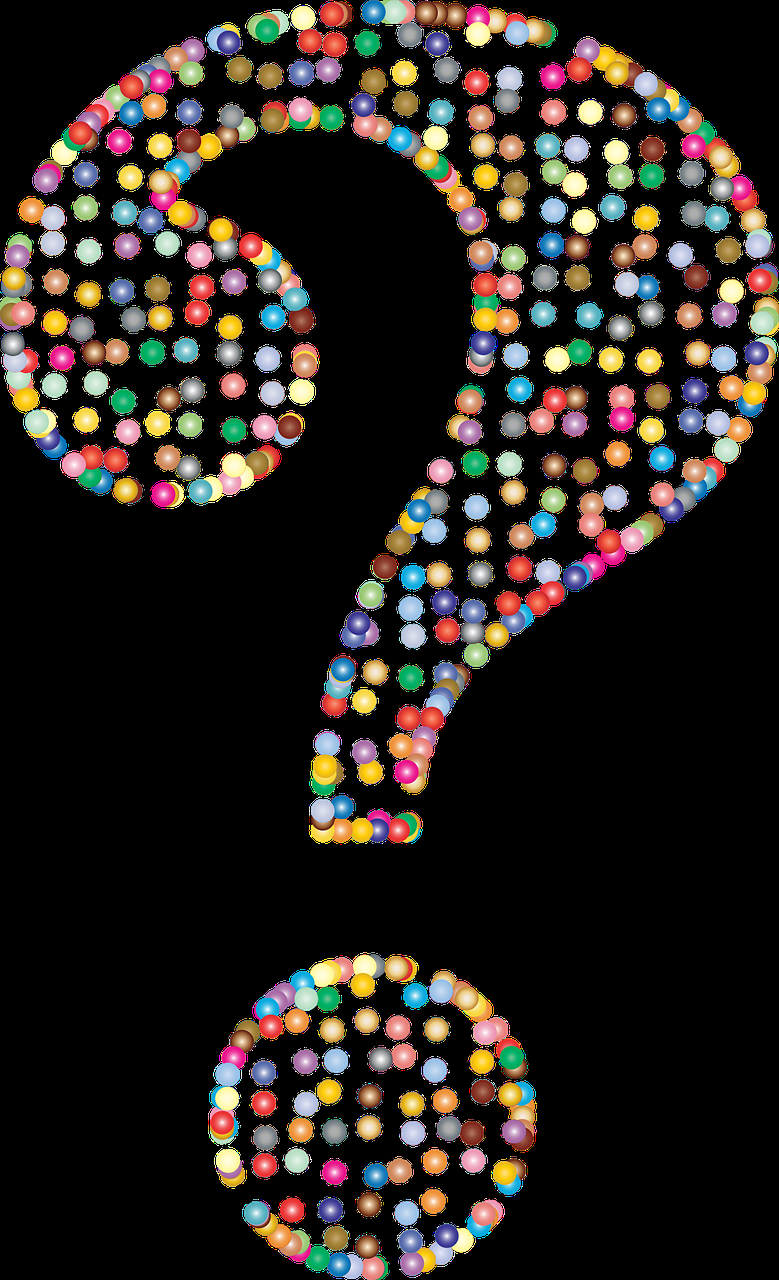 Questions?
Thank you